“Demonstrate Action of Salivary amylase (ptyalin) enzyme”
Class- B.Sc. III Year Practical
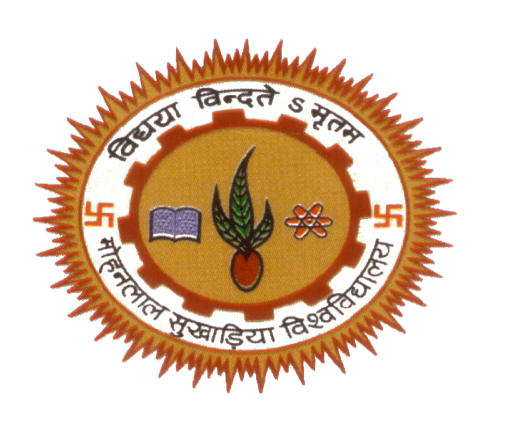 Presented by 
 Ashok Kumar
Department of Zoology
UCOS, MLSU, Udaipur.
Principle
Enzyme amylase found in saliva which is secreted by salivary glands in mouth palate. Amylase partially hydrolyzed (breaks) starch or glycogen and maltose. Salivary amylase acts at a temperature of 37◦ C and at pH of 6.6 (acidic). When iodine solution is mixed with starch, blue colour is obtained. When starch is first hydrolyzed with amylase and then mixed with iodine solution, blue colour is not obtained because starch has been broken into glucose and maltose.
Experiment
Requirements:-
Beakers (100ml), pipettes, test tube, glass-stoppered bottles, plain cavity slides,
Staining tube, cavity blocks, toluene, starch paste, 0,02N iodine solution, incubator set at 37◦C .
Procedure:- 
Prepare 0.02N iodine solution and 1% starch solution (1 gm starch + 100 ml DW).  
For collection of saliva, rinse own mouth with warm water quickly. Then take 20-25 ml of water in mouth, rotate water with tongue for 2-3 min and collect saliva solution in a beaker. This contains salivary enzyme amylase.
Experiment
In another beaker mix 5 ml of 1% starch solution and 5 ml of saliva solution. Incubate the beaker in an oven set at 37◦C for one hour. 
Take two cavity blocks or staining tube and mark them A and B respectively. 
In each cavity block or staining tube, add 2 drop of iodine solution, 
In cavity block A add drop of starch-saliva mixed solution with pipette. 
With another pipette add a drop of starch only in cavity block B.
Result:-
In cavity block B, solution become blue white in cavity block A it remains colourless as starch has been hydrolyzed into glucose and demonstrating activity of enzyme amylase.
Thank You